Aphasia Book Club 
Week 10
Agenda
Weekly Check In 
Character List
Chapter Summaries 
Discussion Questions 
Crossword Puzzle
Would You Rather 
Homework
Weekly Check-In
Highs and lows of the week
What is your favorite spring activity?
Character List
Nora Seed  
Mrs Elm 
Ryan Bailey  
Dan Lord
Brazil & Ravi
Joanna
Marcello 
Joe
Ryan Bailey
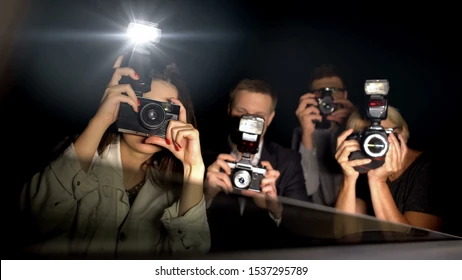 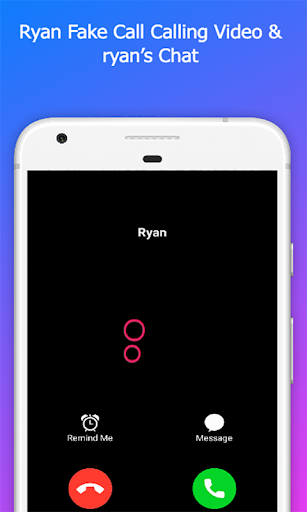 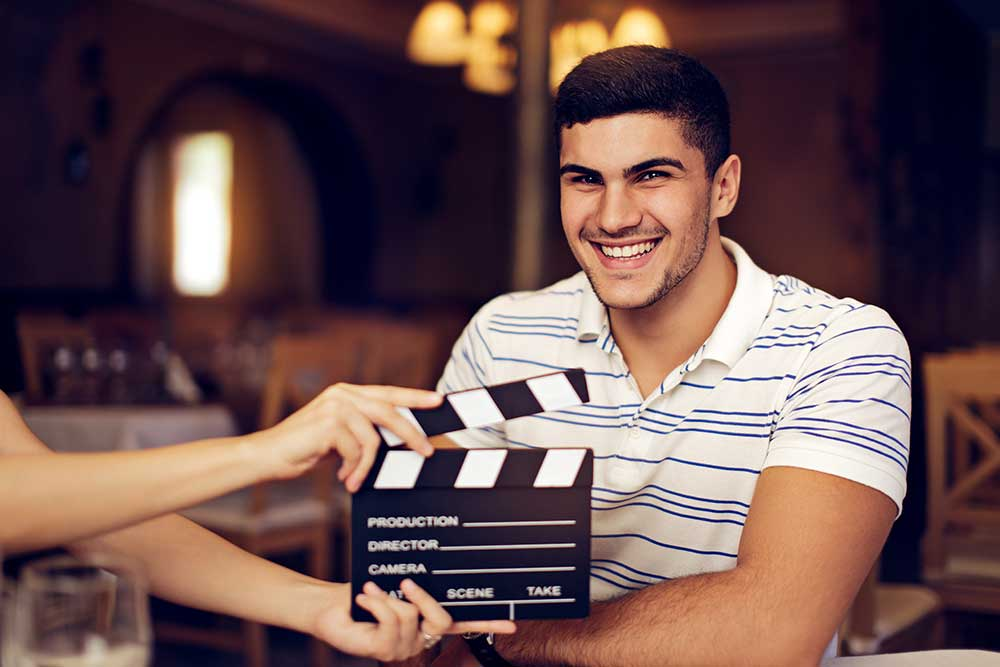 A Silver Tray of Honey Cakes
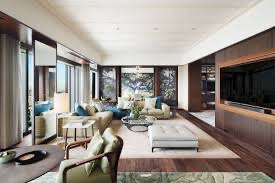 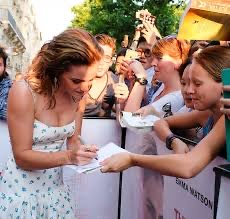 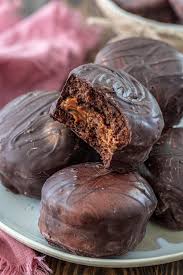 The Podcast of Revelations
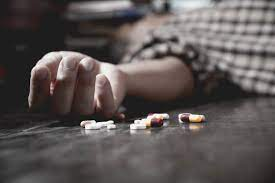 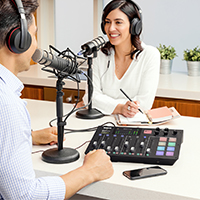 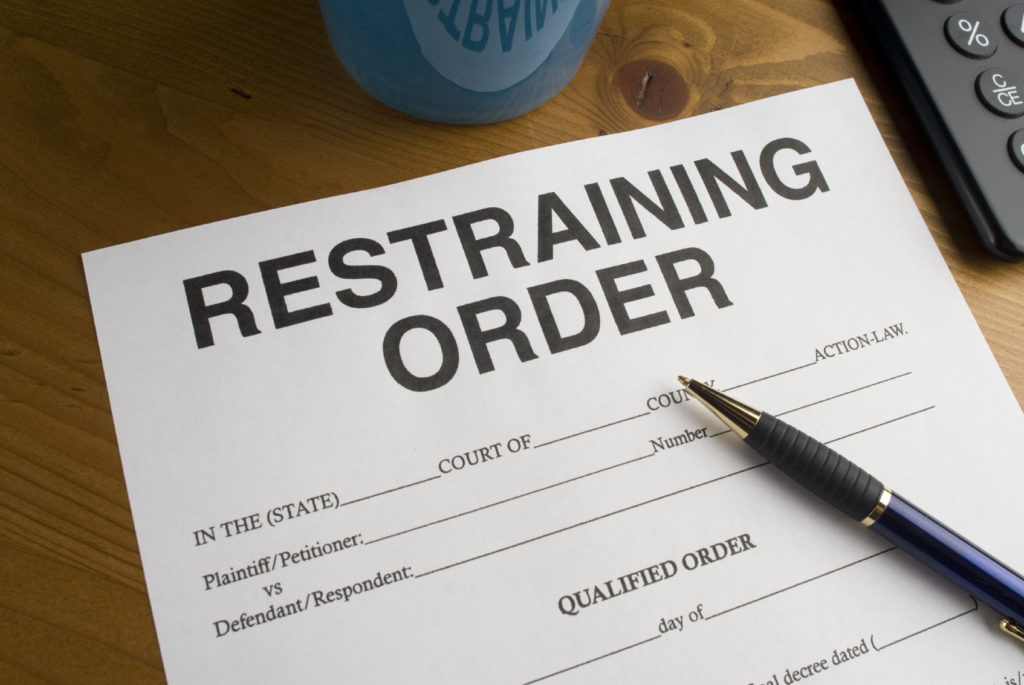 Love and Pain
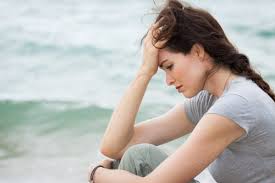 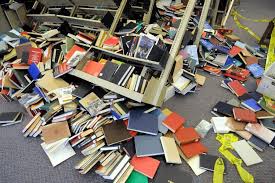 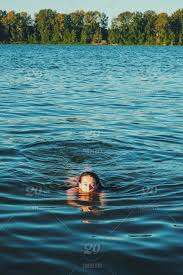 Multiple Choice # 1
True or False: In the chapter, Love and Pain, Nora causes a mini earthquake in the library because she was having feelings of giving up.
[Speaker Notes: True]
Discussion Question #1
In the Chapter, Love is Pain, Nora says“It seems impossible to live without hurting people. So why live it all?” (pg 186). What are your thoughts about this statement? What advice would you give to Nora about feeling this way?
Multiple Choice #2
In the chapter, The Podcast of Revelations,  Nora walked out of the interview because she heard what news?
Her brother had overdosed in this reality  
Voltaire ran away 
Her mother was upset with her
Her father passed away in this reality
Discussion Question #2
What did you think about this storyline where Nora is famous? Do you think she would have stayed in this reality if it weren’t for the news of her brother’s overdose?
Multiple Choice #3
In the chapter, The Podcast of Revelations, who is interviewing Nora about her music? 
A news anchor 
A radio station
A music podcast 
A talk show host
Discussion Question #3
In the chapter, The Podcast of Revelations, Nora says, “sadness is intrinsically part of the fabric of happiness. You can’t have one without the other.” (pg. 179)
What does Nora mean by this? Do you agree with this statement?
Multiple Choice #4
In the chapter, A Tray of Honeycakes, what body part does Nora sign an autograph on? (pg. 172)
Chest
Shoulder
Head 
Leg
Discussion Question #4
In the chapter, A Silver Tray of Honey Cakes, one of her songs changed his life. (pg. 173)
What was the name of the song? Is there a song that makes you think of a certain memory or one that resonates with you?
Crossword Puzzle!
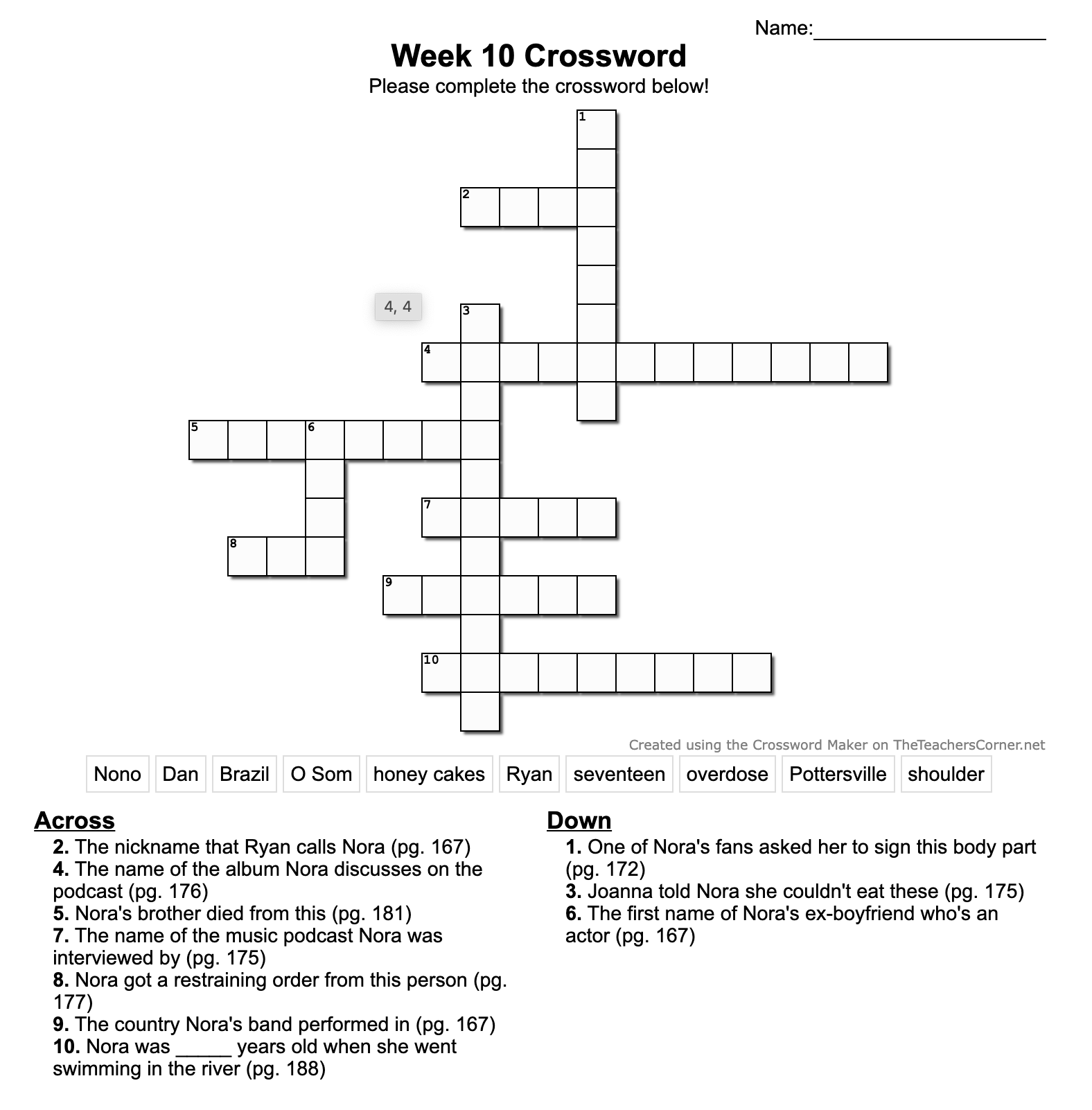 2 Across: 
The nickname that Ryan calls Nora
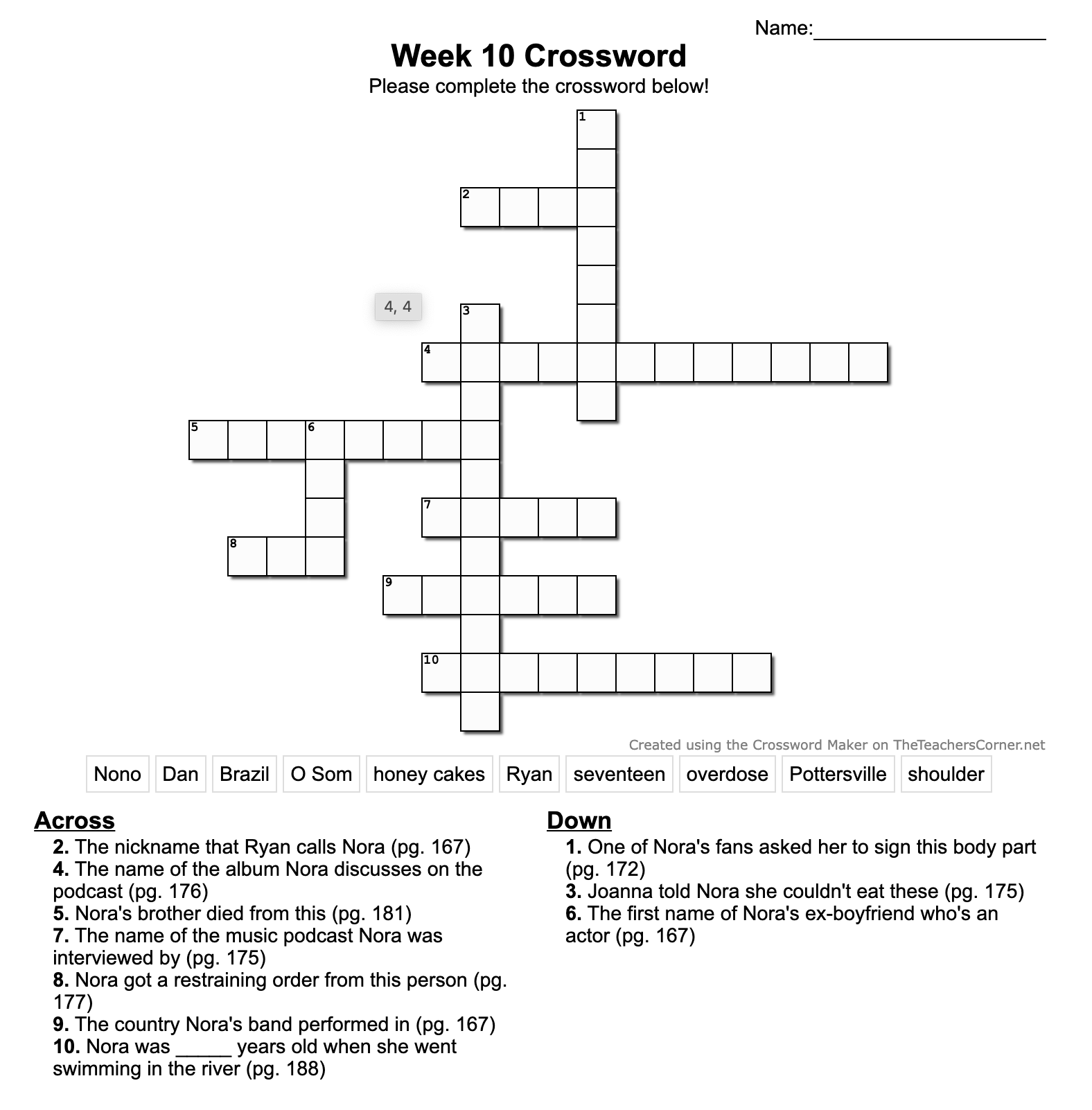 N      O      N      O
2 Across: 
The nickname that Ryan calls Nora
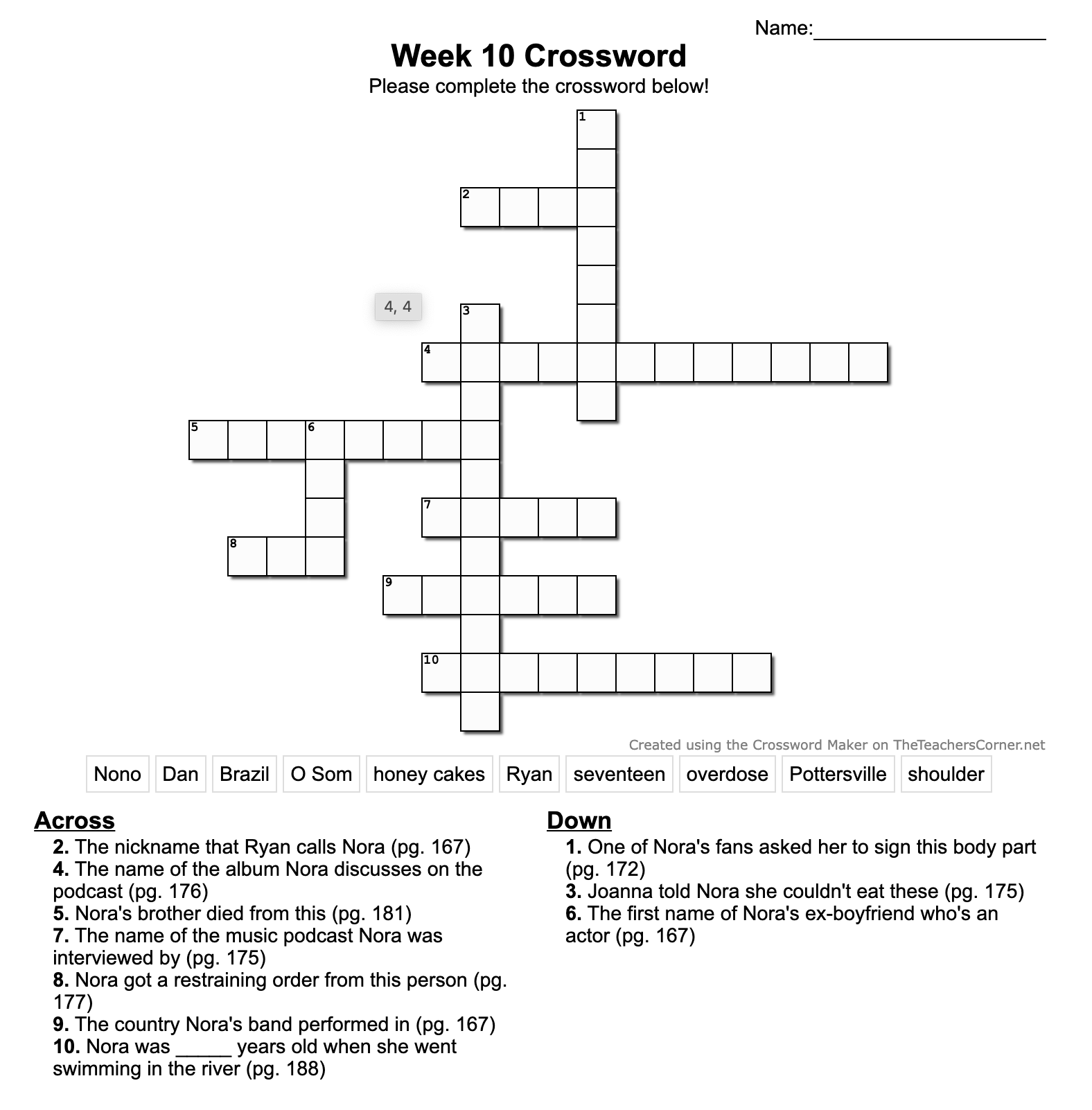 N      O      N      O
4 Across: 
The name of the album Nora discusses on the podcast
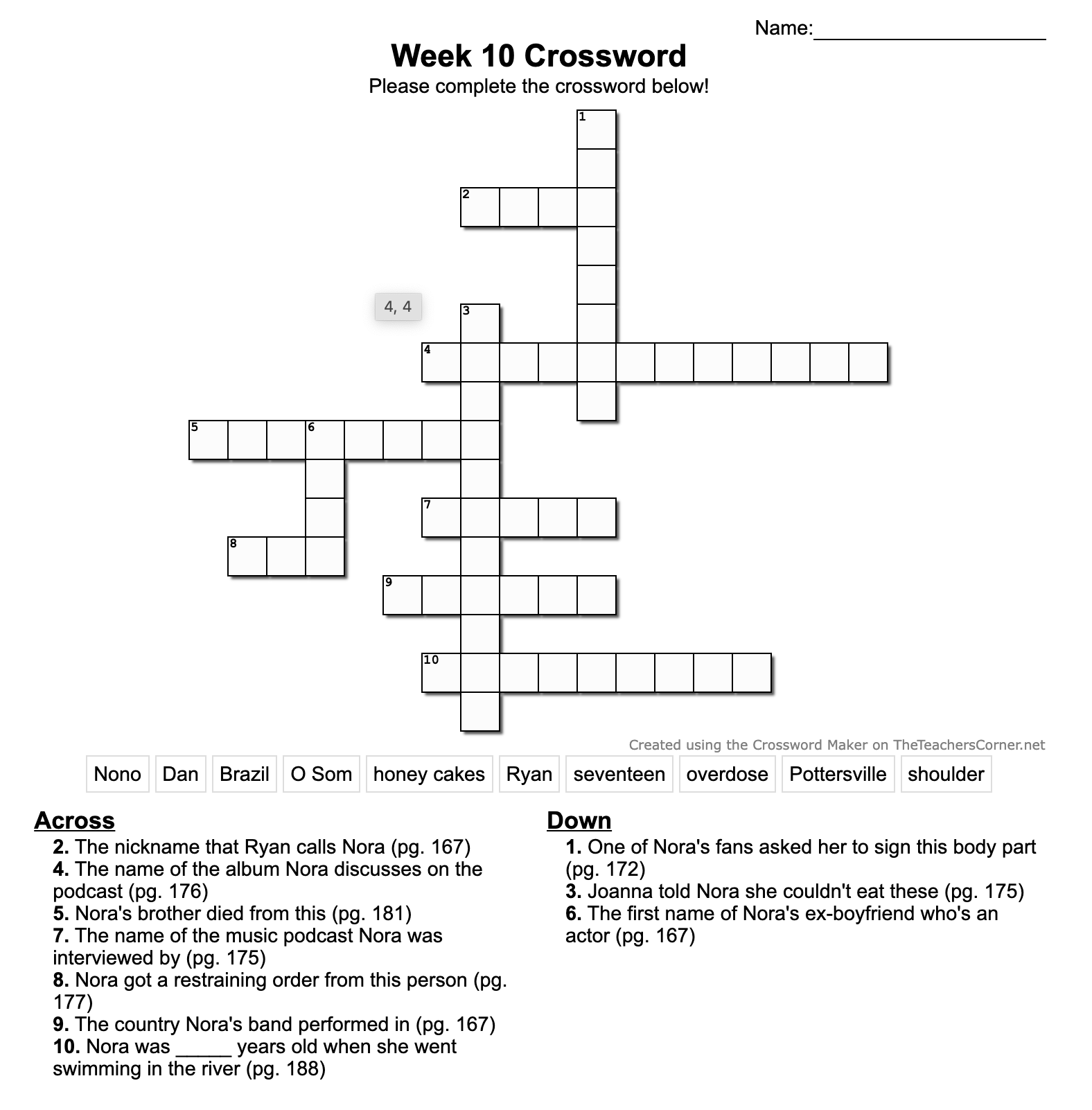 N      O      N      O
4 Across: 
The name of the album Nora discusses on the podcast
P      O      T      T      E       R      S        V      I       L      L       E
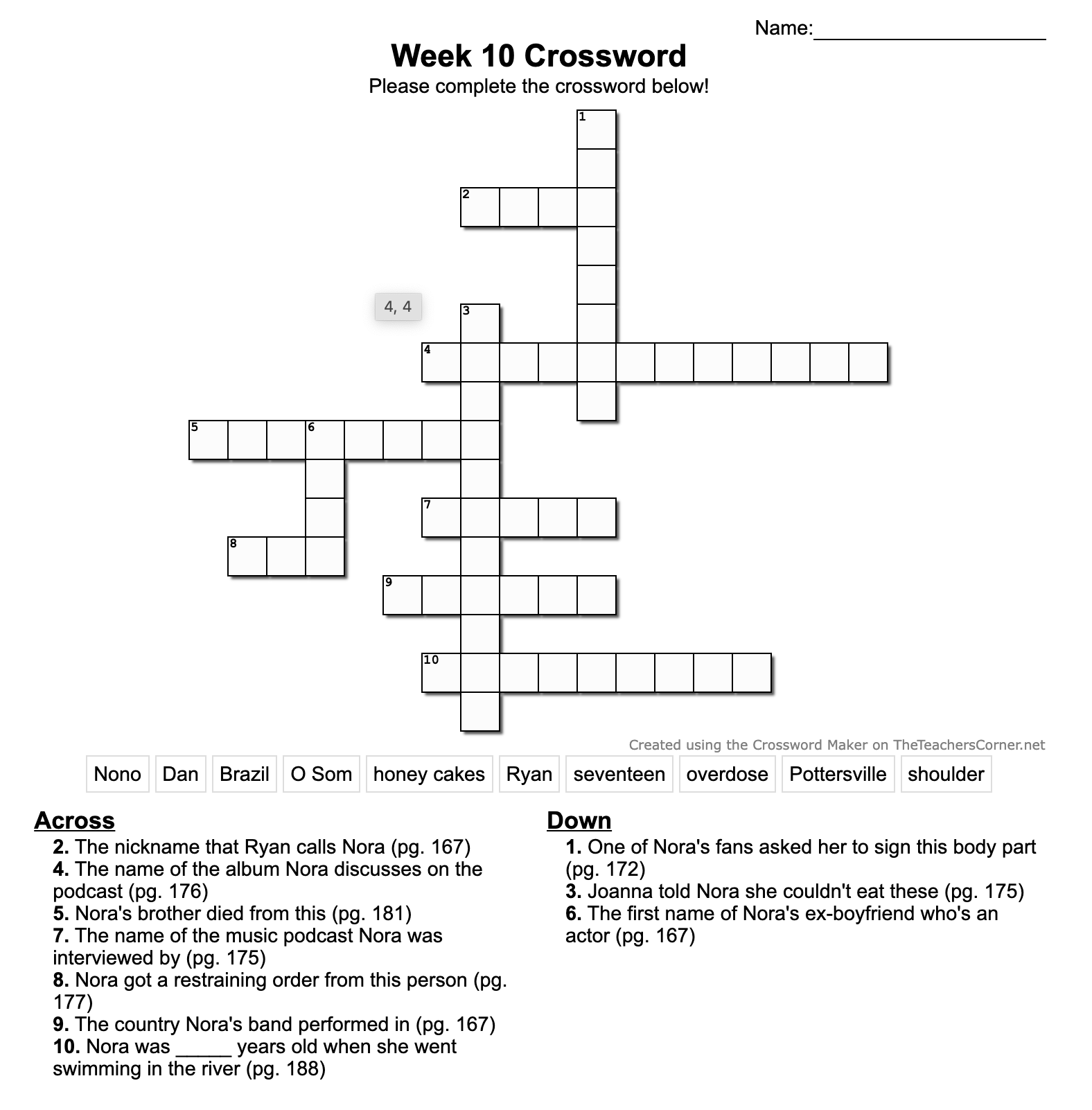 N      O      N      O
5 Across: 
Nora’s brother died from this
P      O      T      T      E       R      S        V      I       L      L       E
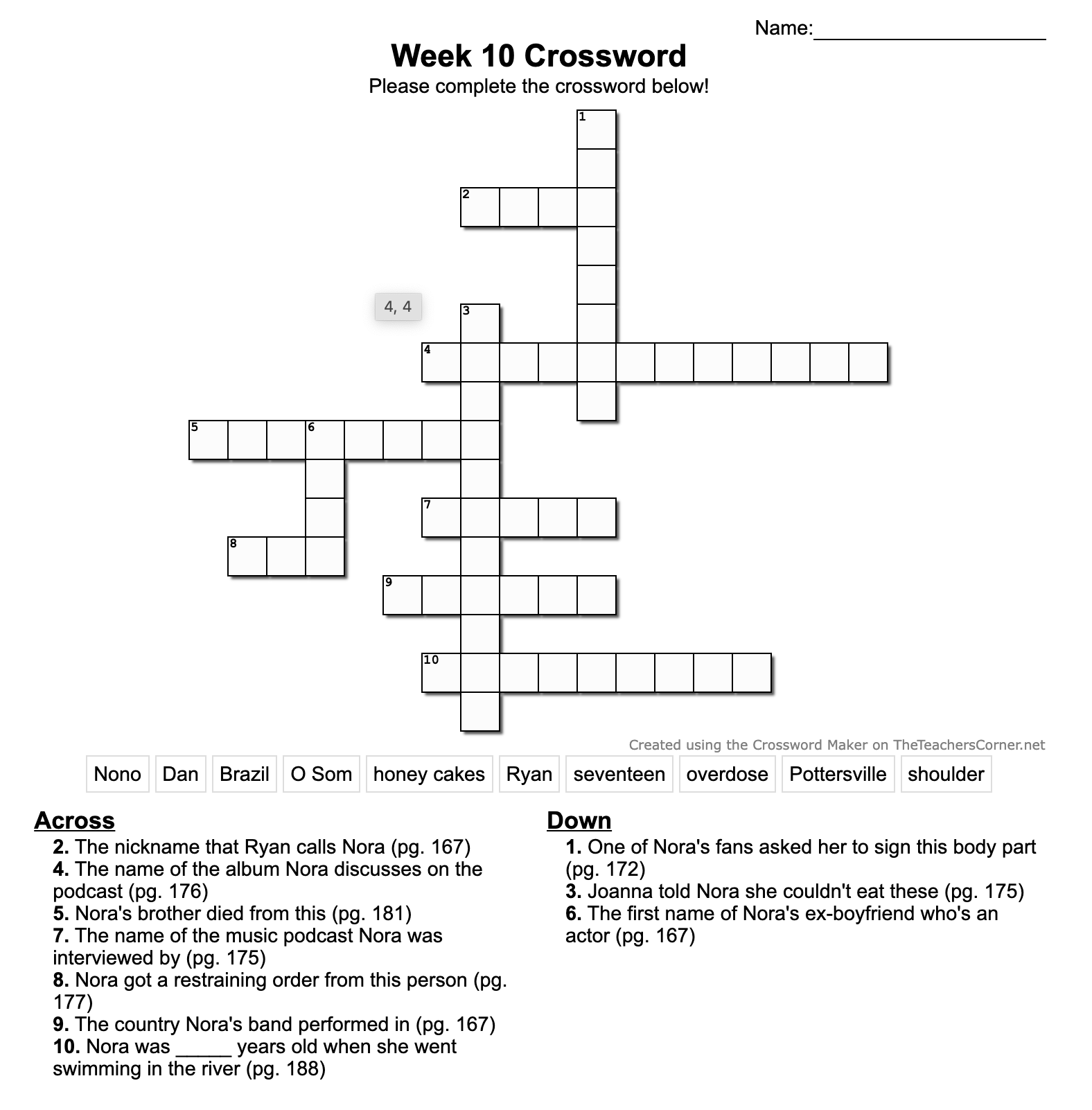 N      O      N      O
5 Across: 
Nora’s brother died from this
P      O      T      T      E       R      S        V      I       L      L       E
O     V       E      R      D      O      S      E
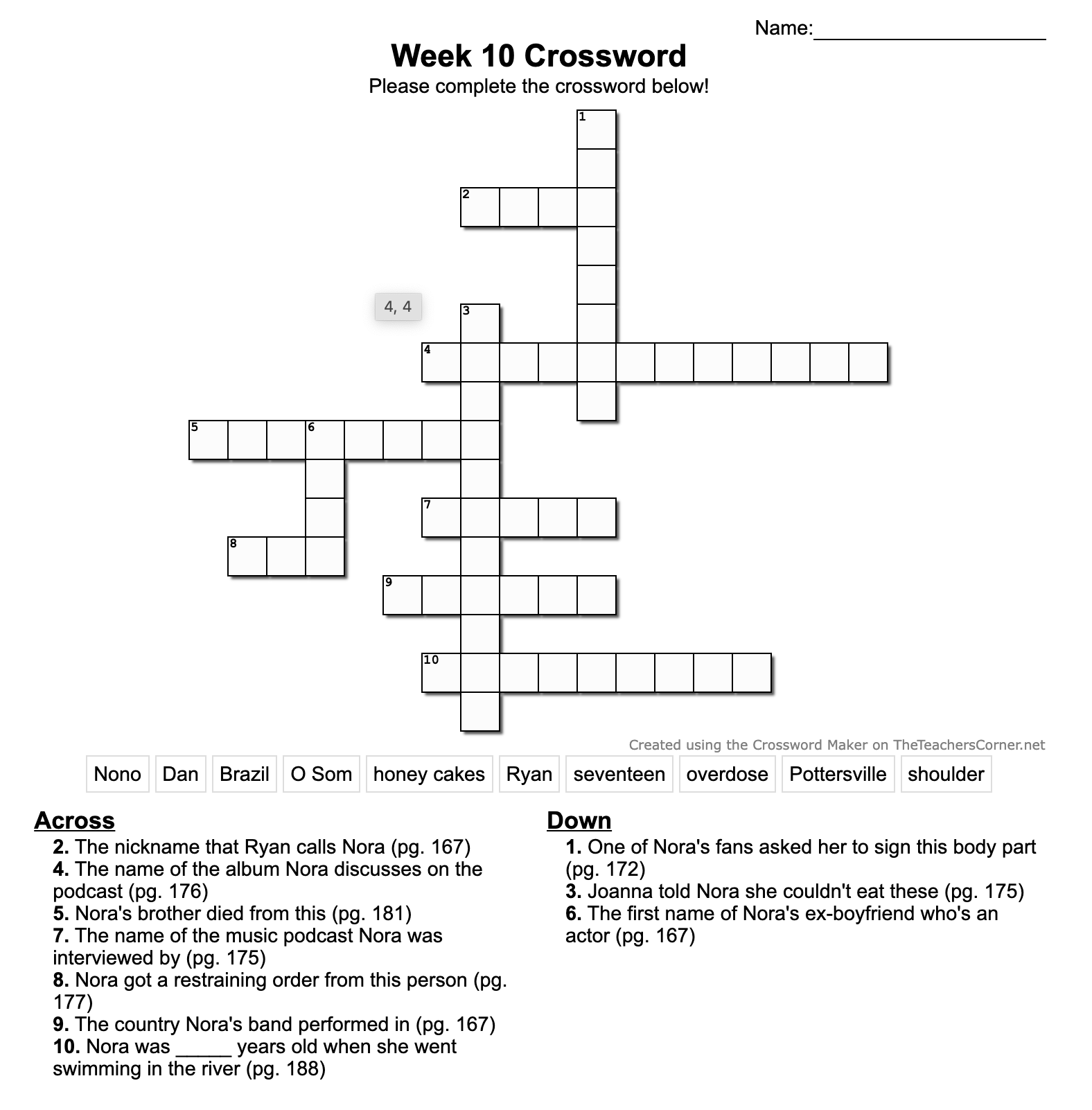 N      O      N      O
7 Across: 
The name of the music podcast Nora was interviewed by
P      O      T      T      E       R      S        V      I       L      L       E
O     V       E      R      D      O      S      E
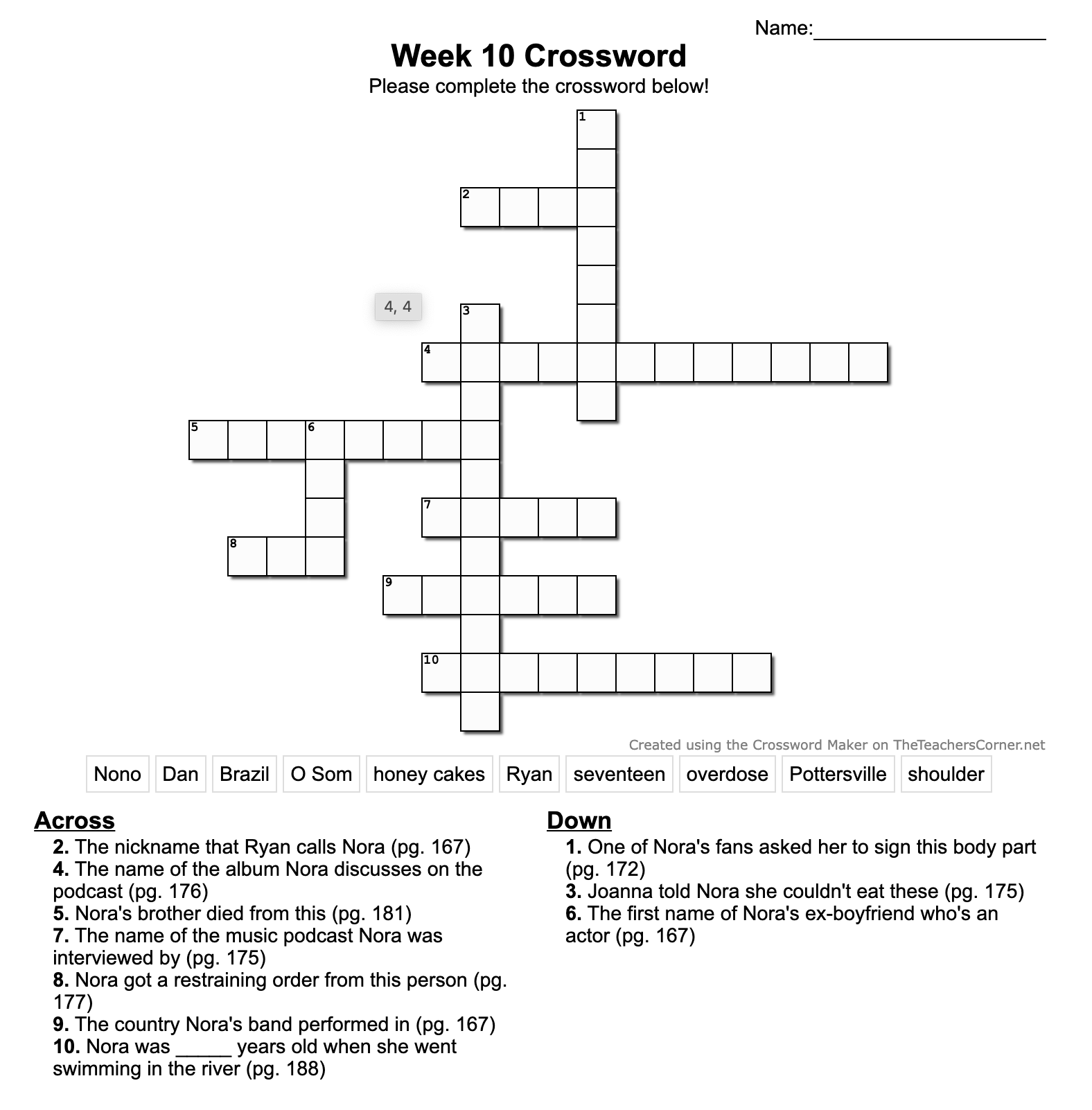 N      O      N      O
7 Across: 
The name of the music podcast Nora was interviewed by
P      O      T      T      E       R      S        V      I       L      L       E
O     V       E      R      D      O      S      E
O               S       O     M
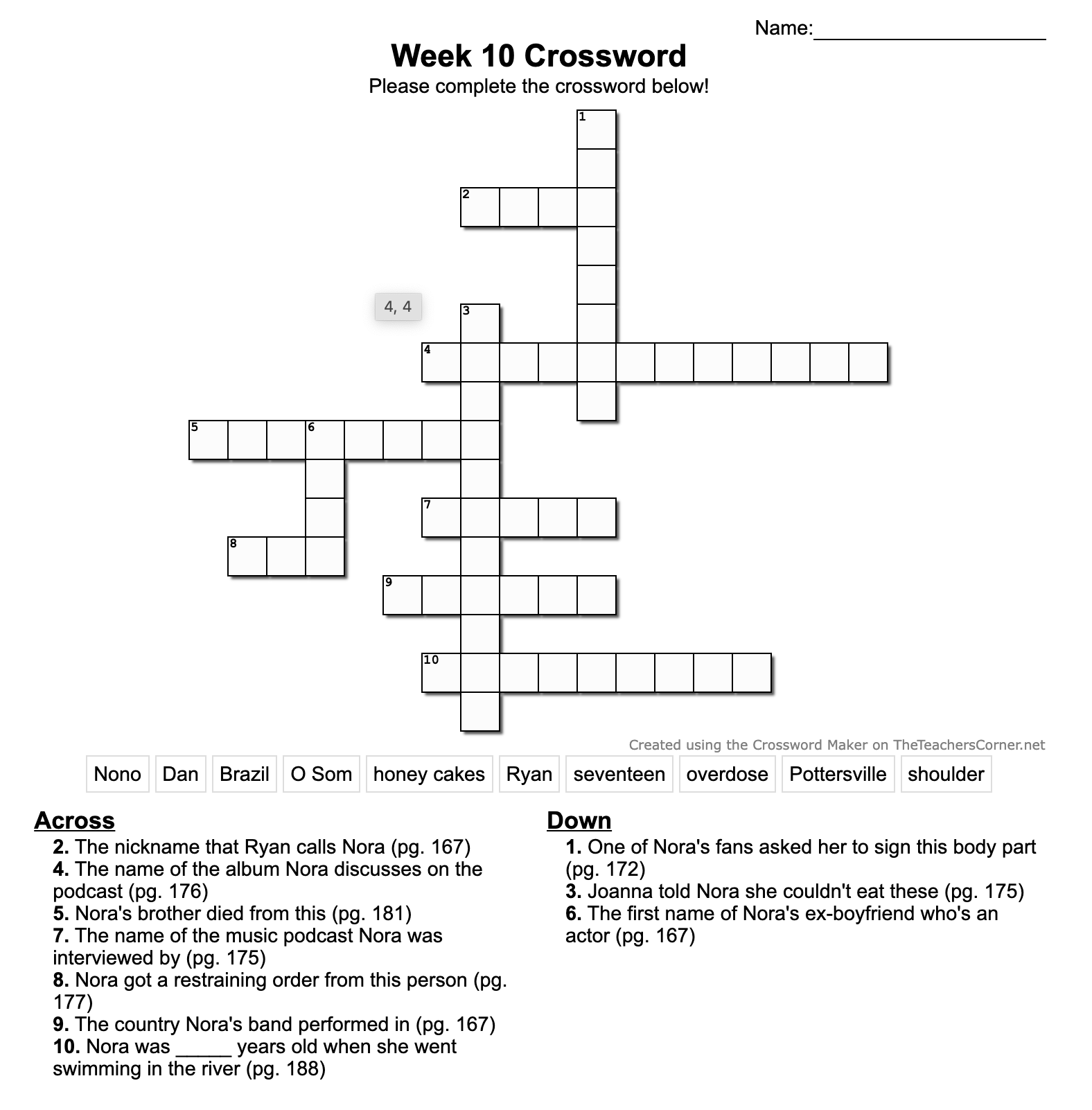 N      O      N      O
8 Across: 
Nora got a restraining order from this person
P      O      T      T      E       R      S        V      I       L      L       E
O     V       E      R      D      O      S      E
O               S       O     M
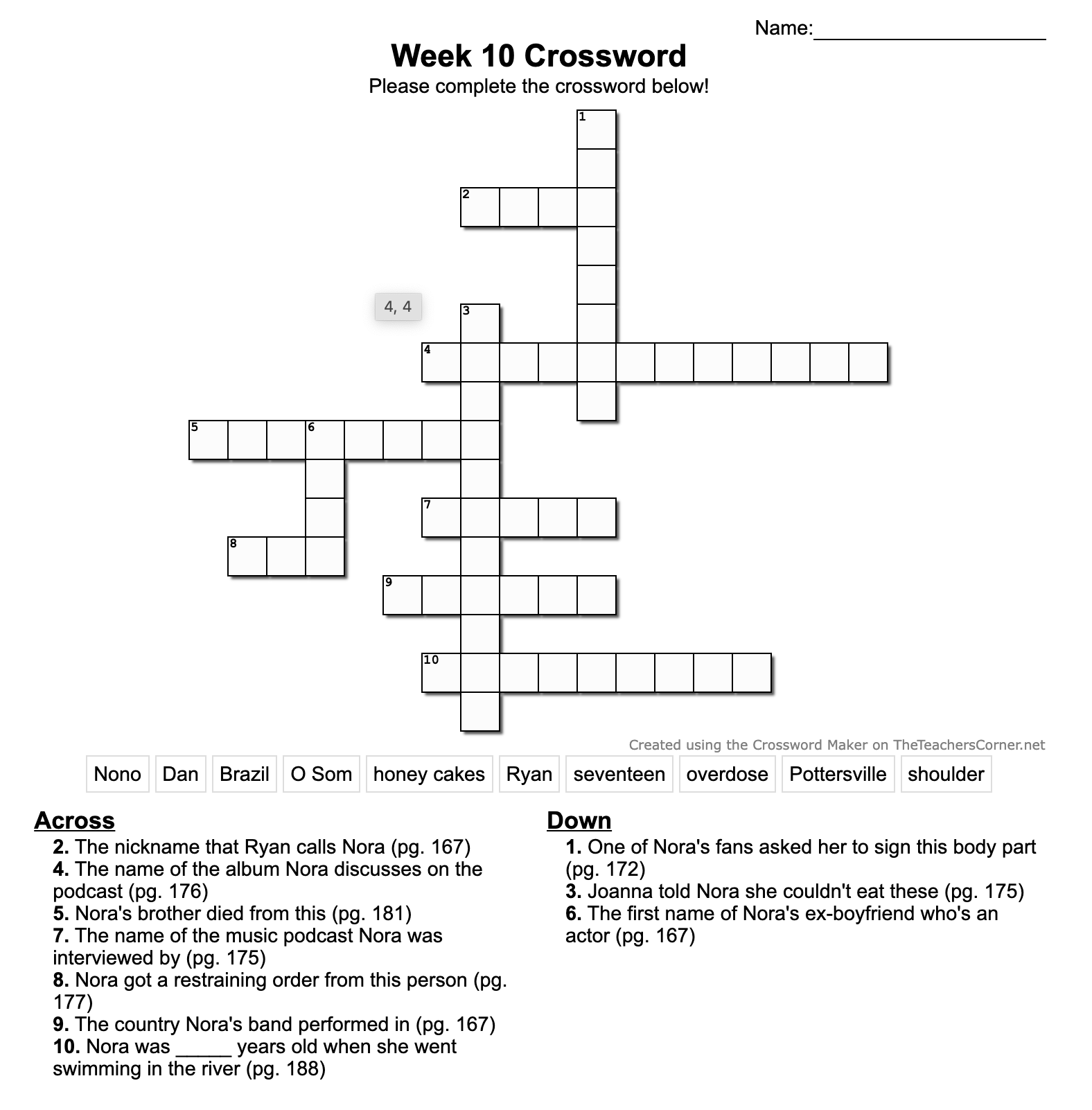 N      O      N      O
8 Across: 
Nora got a restraining order from this person
P      O      T      T      E       R      S        V      I       L      L       E
O     V       E      R      D      O      S      E
O               S       O     M
D     A      N
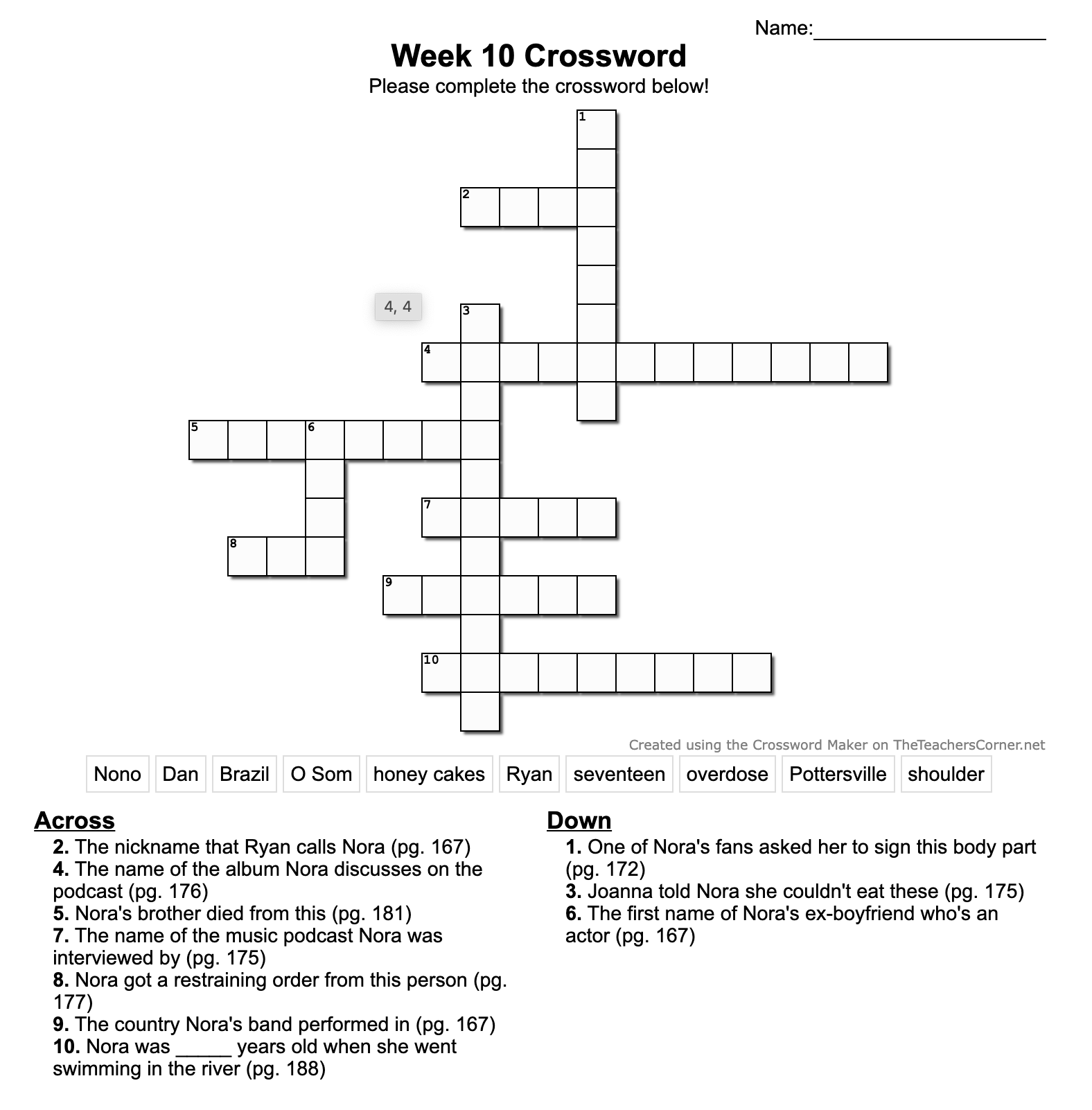 N      O      N      O
9 Across: 
The country Nora’s band performed in
P      O      T      T      E       R      S        V      I       L      L       E
O     V       E      R      D      O      S      E
O               S       O     M
D     A      N
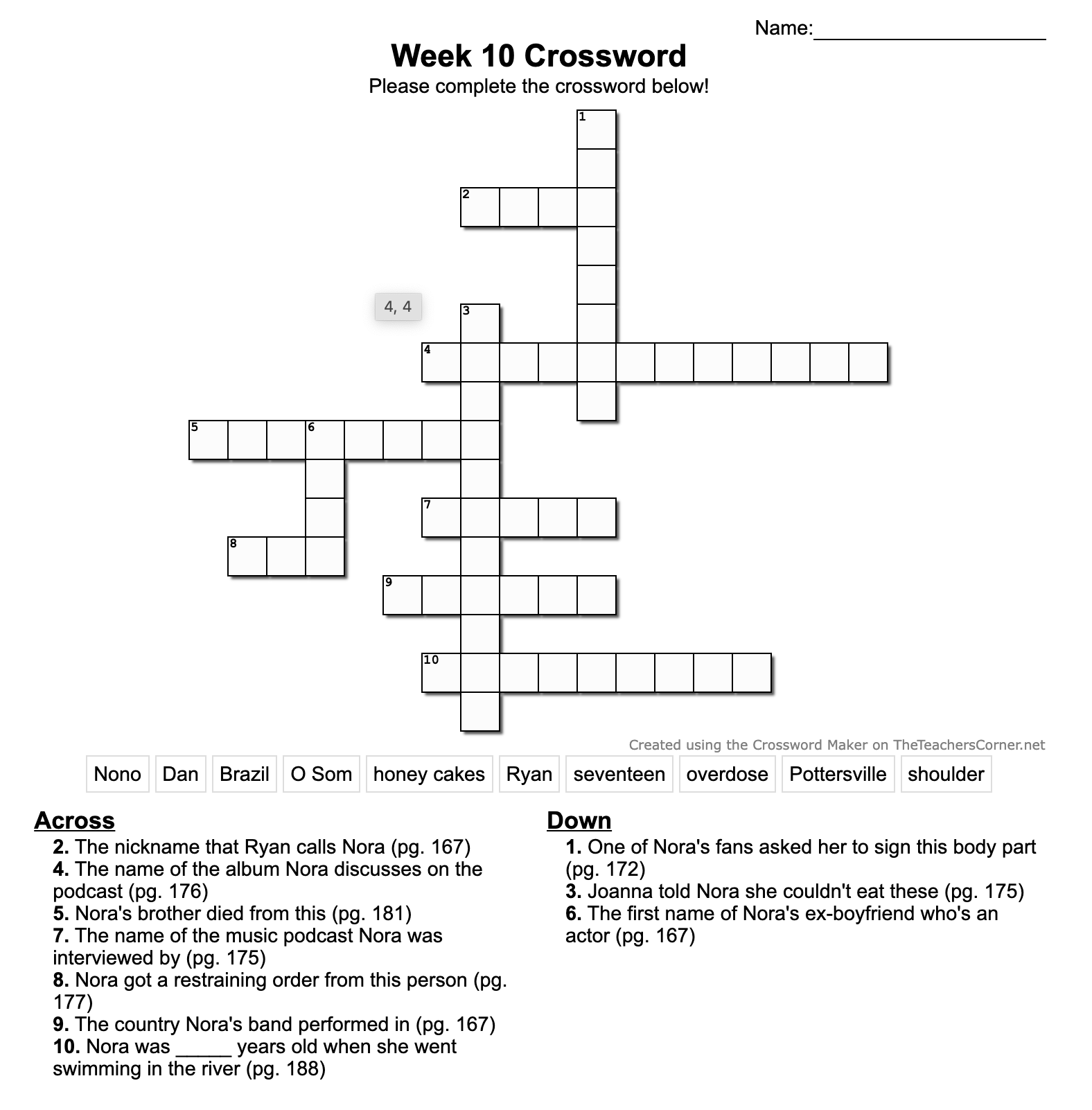 N      O      N      O
9 Across: 
The country Nora’s band performed in
P      O      T      T      E       R      S        V      I       L      L       E
O     V       E      R      D      O      S      E
O               S       O     M
D     A      N
B       R     A       Z      I        L
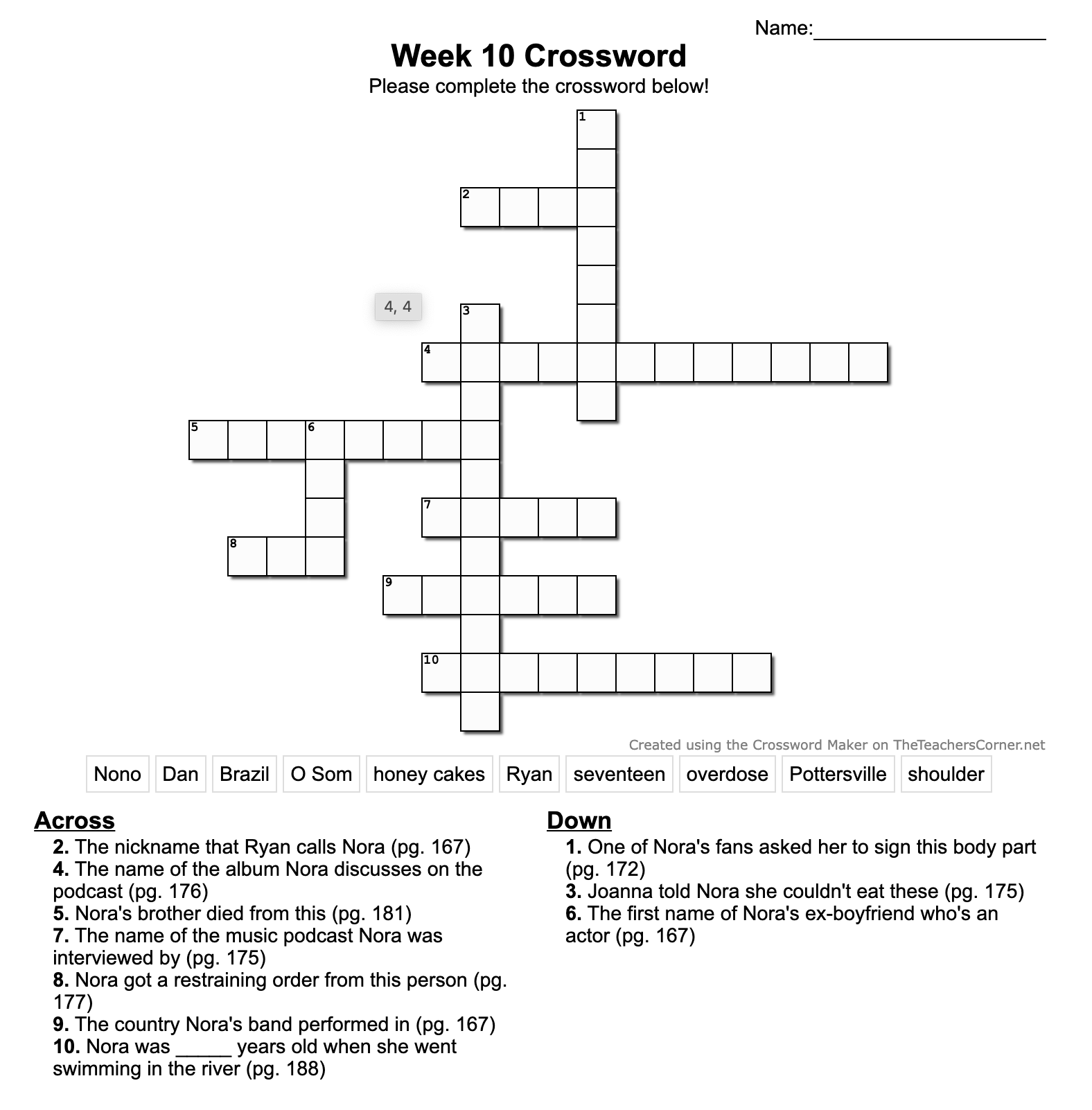 N      O      N      O
10 Across: 
Nora was ____ years old when she went swimming in the river
P      O      T      T      E       R      S        V      I       L      L       E
O     V       E      R      D      O      S      E
O               S       O     M
D     A      N
B       R     A       Z      I        L
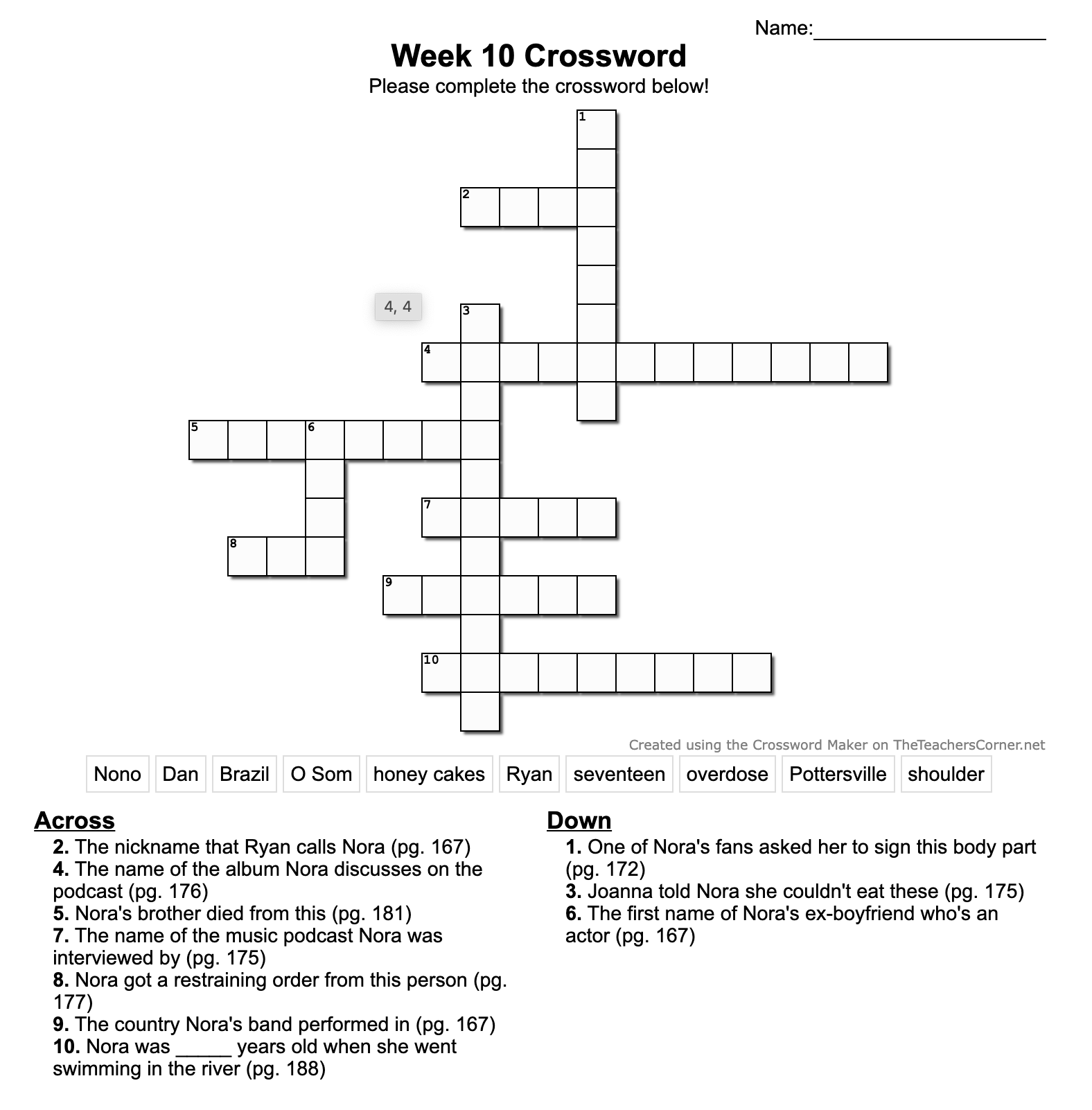 N      O      N      O
10 Across: 
Nora was ____ years old when she went swimming in the river
P      O      T      T      E       R      S        V      I       L      L       E
O     V       E      R      D      O      S      E
O               S       O     M
D     A      N
B       R     A       Z      I        L
S      E      V      E      N      T       E       E      N
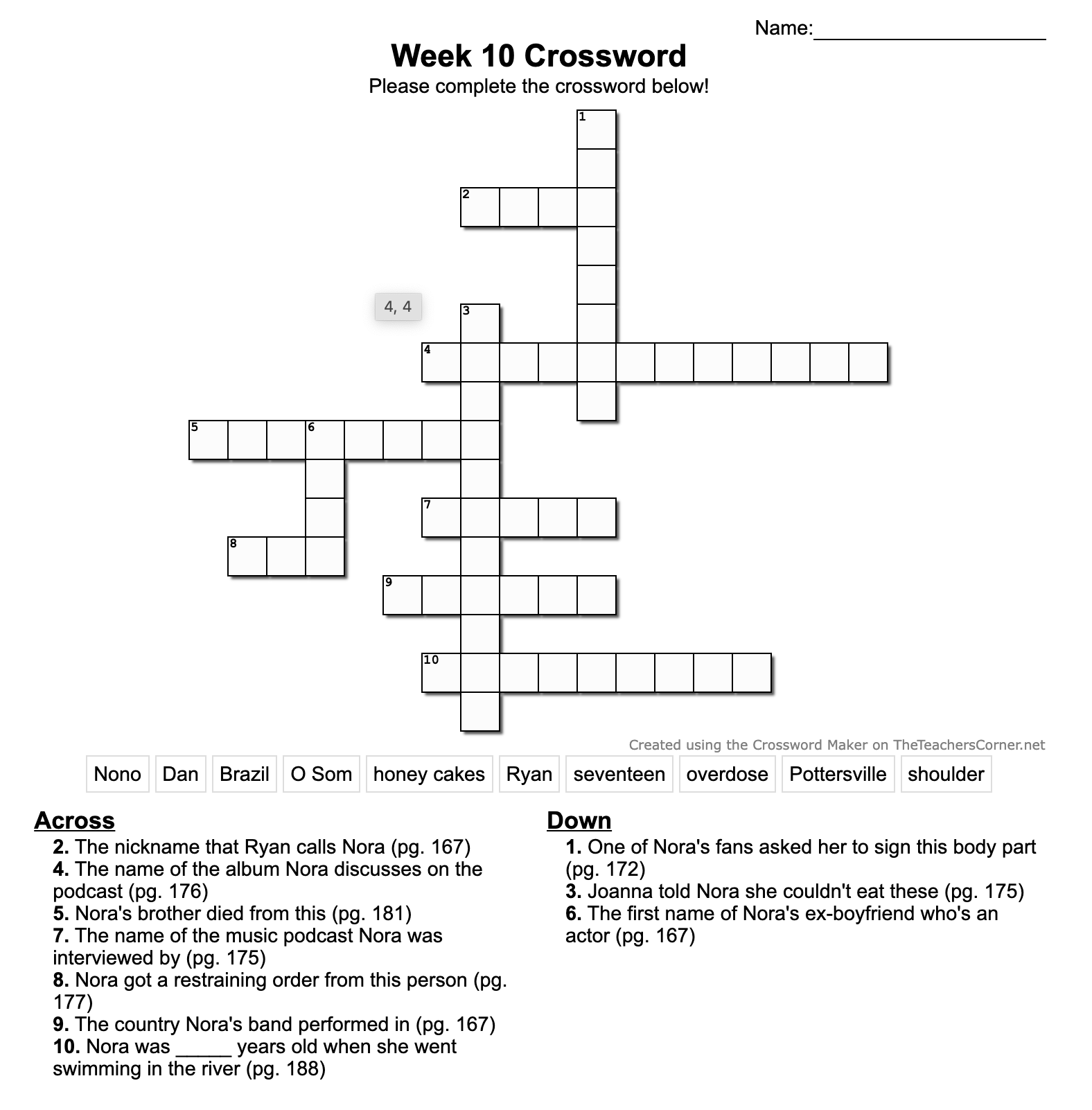 N      O      N      O
1 Down: 
One of Nora’s fans asked her to sign this body part
P      O      T      T      E       R      S        V      I       L      L       E
O     V       E      R      D      O      S      E
O               S       O     M
D     A      N
B       R     A       Z      I        L
S      E      V      E      N      T       E       E      N
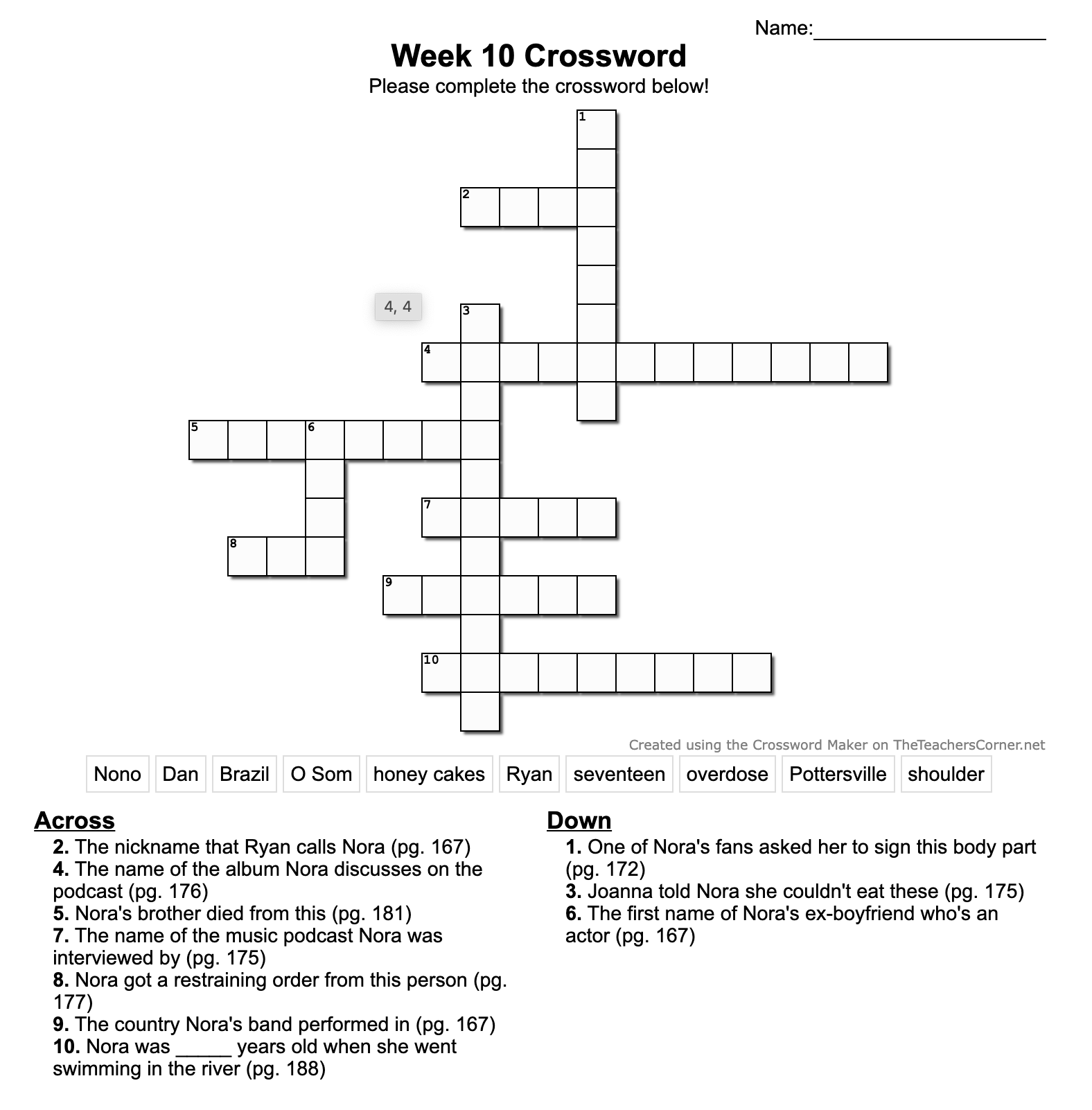 S

H



U

L

D


R
N      O      N      O
1 Down: 
One of Nora’s fans asked her to sign this body part
P      O      T      T      E       R      S        V      I       L      L       E
O     V       E      R      D      O      S      E
O               S       O     M
D     A      N
B       R     A       Z      I        L
S      E      V      E      N      T       E       E      N
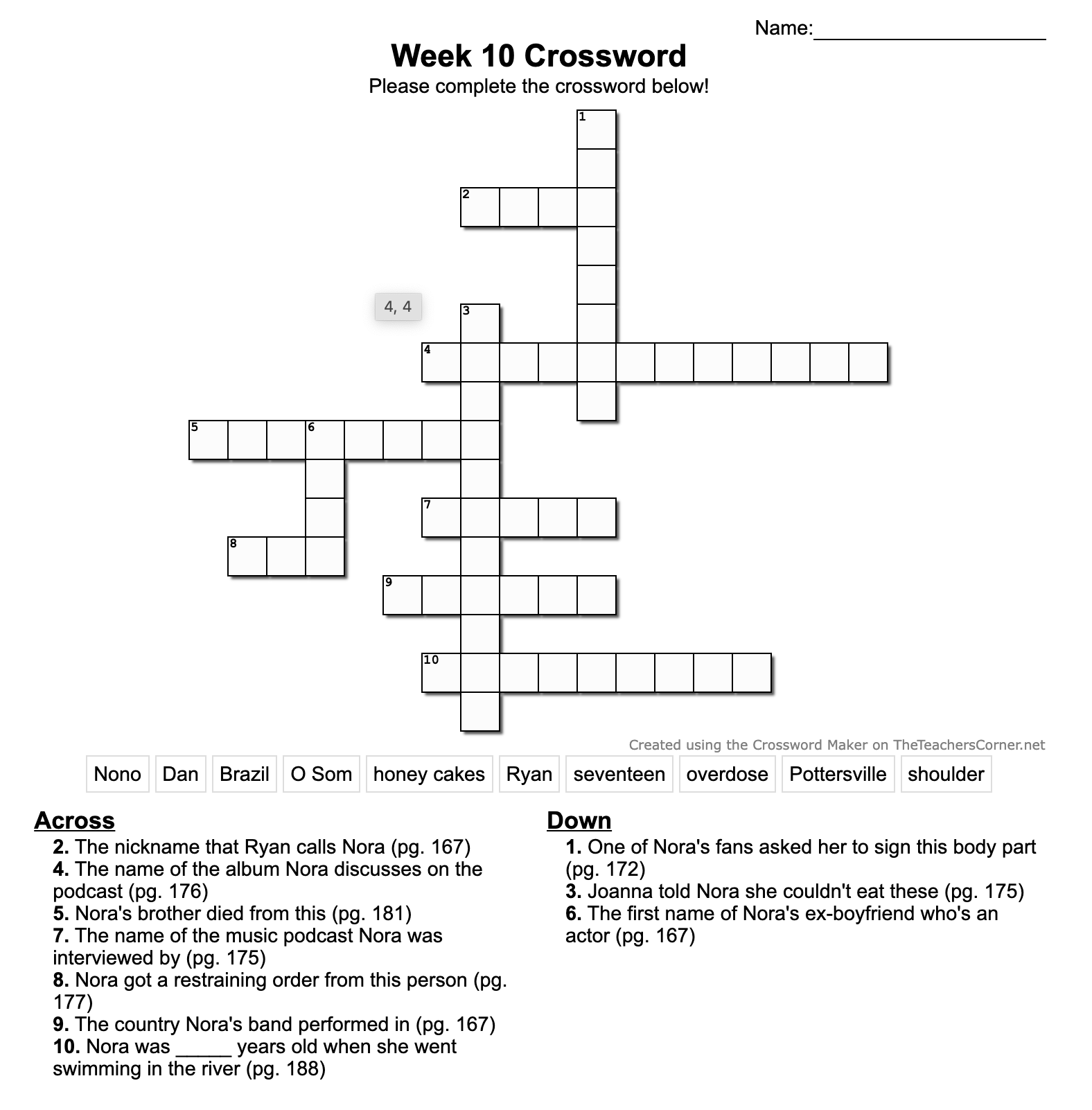 S

H



U

L

D


R
N      O      N      O
3 Down: 
Joanna told Nora she couldn’t eat these
P      O      T      T      E       R      S        V      I       L      L       E
O     V       E      R      D      O      S      E
O               S       O     M
D     A      N
B       R     A       Z      I        L
S      E      V      E      N      T       E       E      N
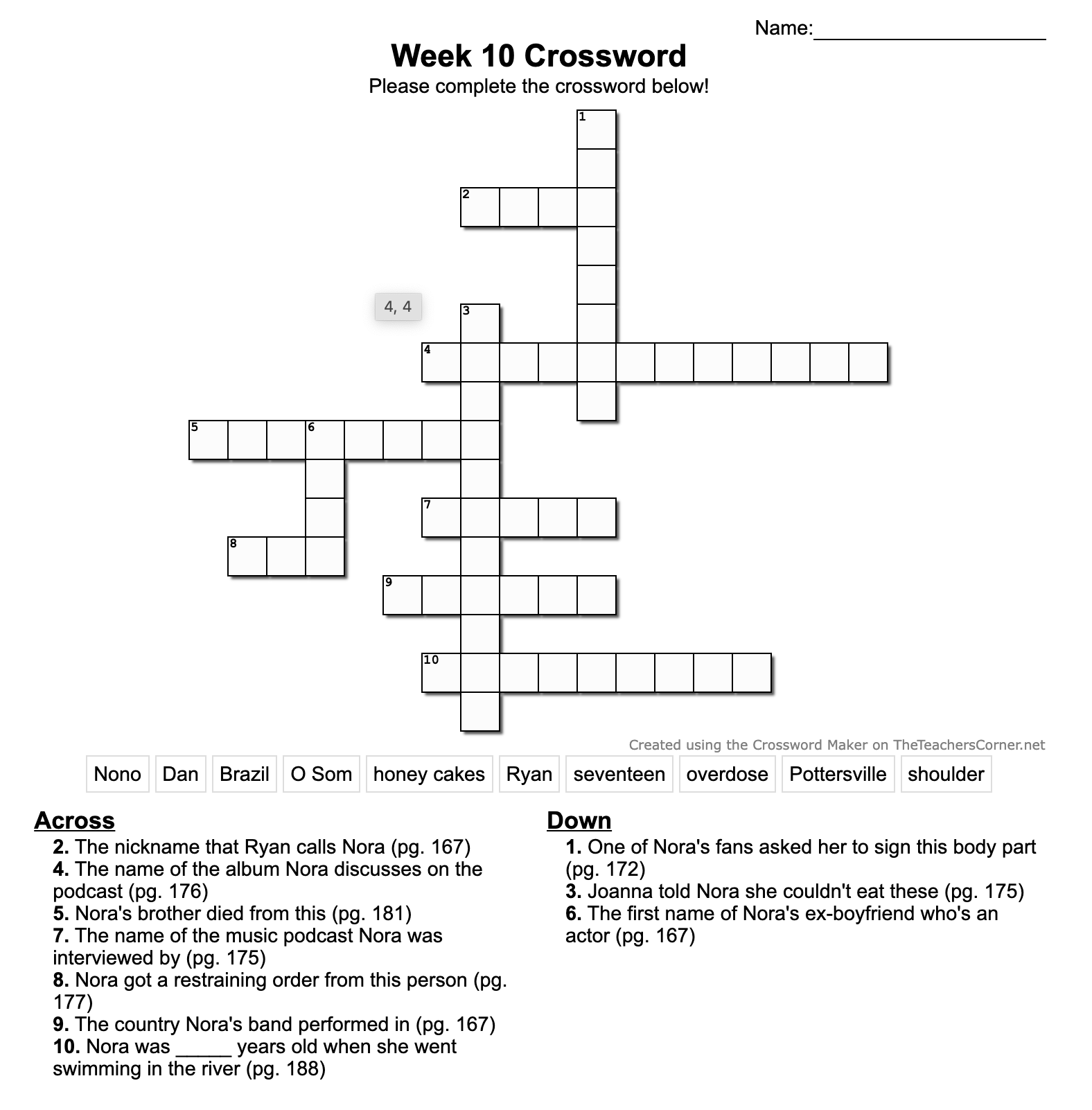 S

H



U

L

D


R
N      O      N      O
3 Down: 
Joanna told Nora she couldn’t eat these
H


N


Y



C


K


S
P      O      T      T      E       R      S        V      I       L      L       E
O     V       E      R      D      O      S      E
O               S       O     M
D     A      N
B       R     A       Z      I        L
S      E      V      E      N      T       E       E      N
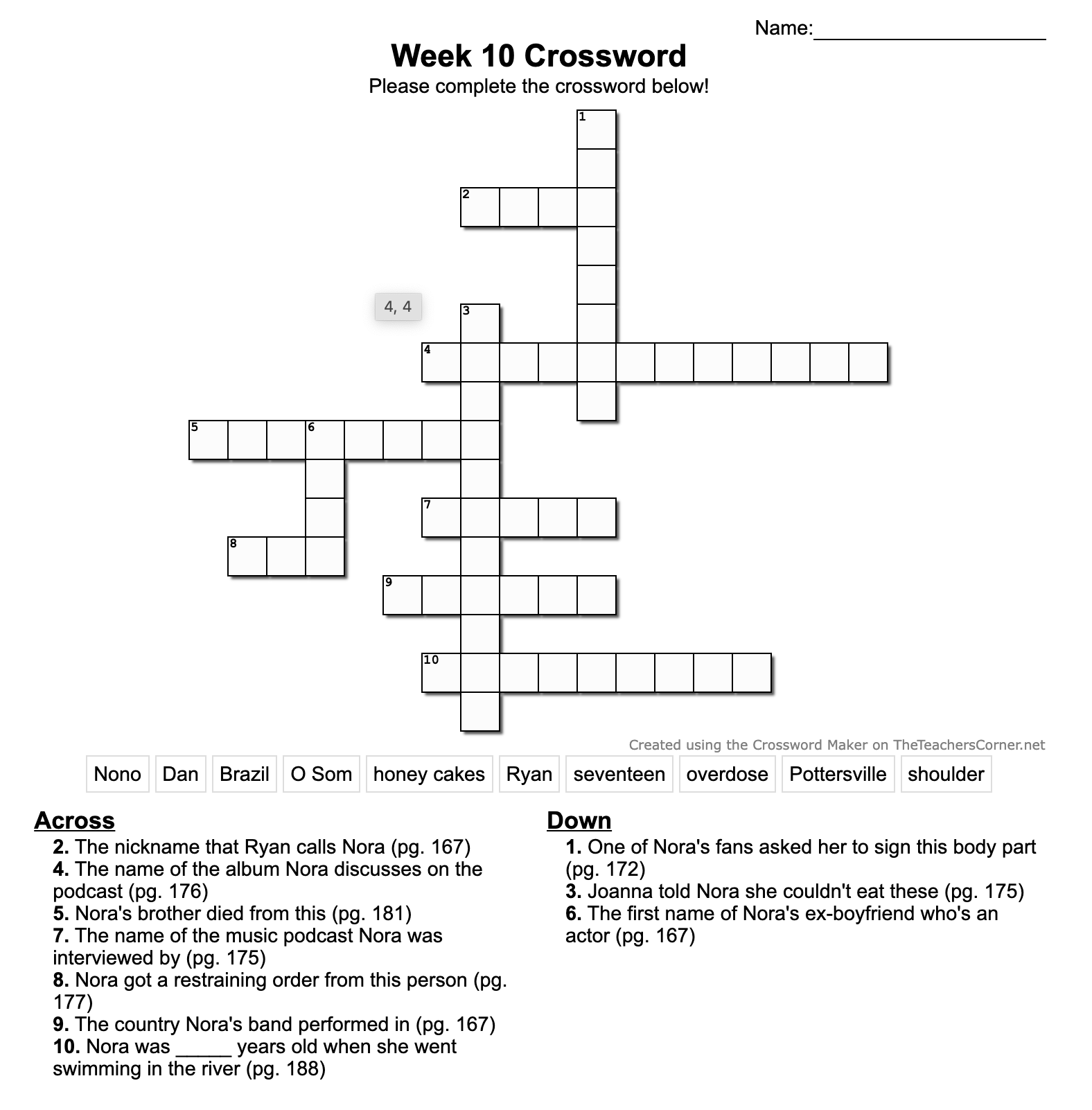 S

H



U

L

D


R
N      O      N      O
6 Down: 
The first name of Nora’s ex-boyfriend who is an actor
H


N


Y



C


K


S
P      O      T      T      E       R      S        V      I       L      L       E
O     V       E      R      D      O      S      E
O               S       O     M
D     A      N
B       R     A       Z      I        L
S      E      V      E      N      T       E       E      N
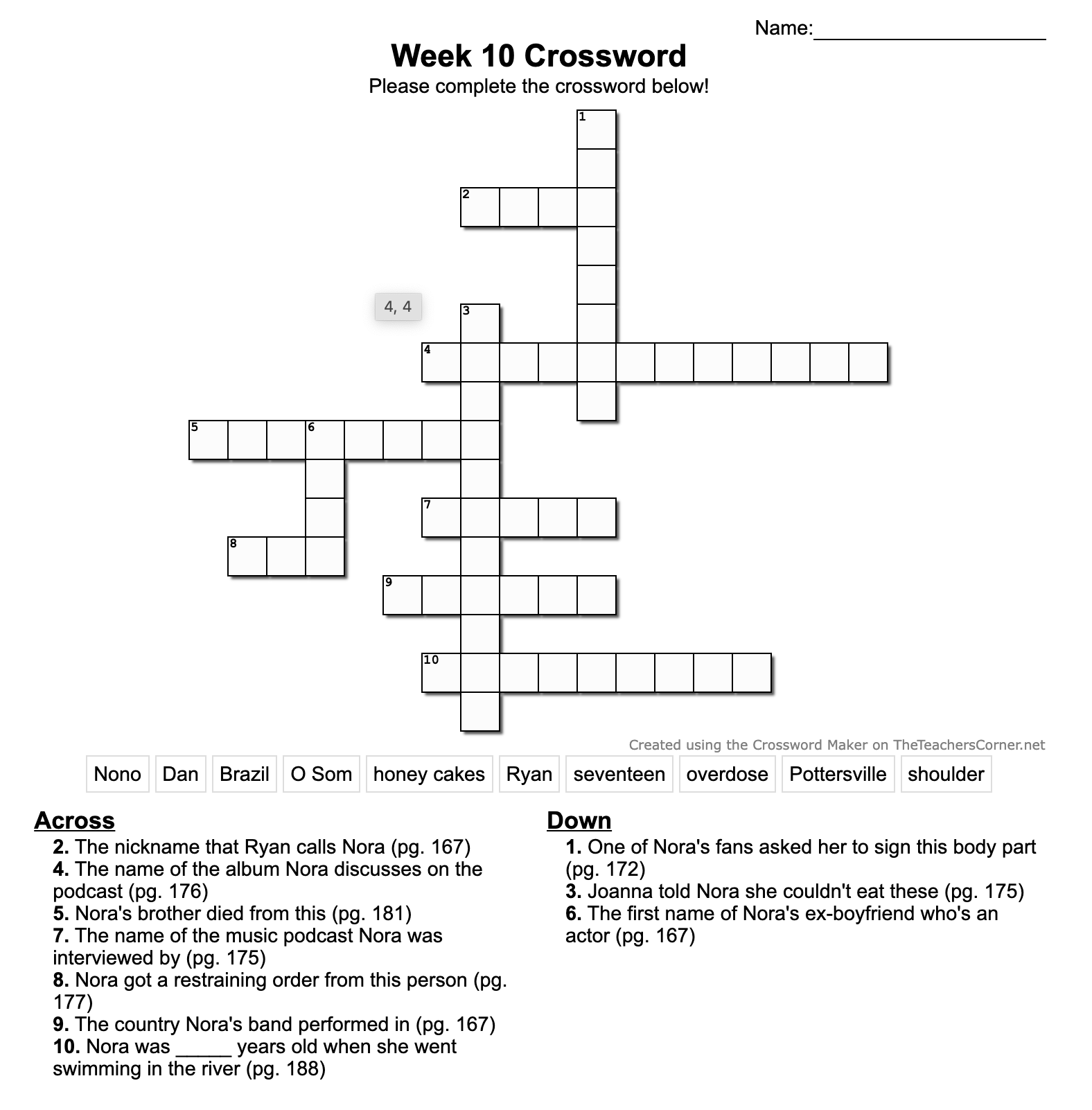 S

H



U

L

D


R
N      O      N      O
6 Down: 
The first name of Nora’s ex-boyfriend who is an actor
H


N


Y



C


K


S
P      O      T      T      E       R      S        V      I       L      L       E
O     V       E      R      D      O      S      E
Y

A

N
O               S       O     M
D     A
B       R     A       Z      I        L
S      E      V      E      N      T       E       E      N
Would You Rather….
Eat only pizza for a year or not eat any pizza for five years?
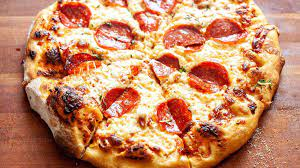 Would You Rather…
Would you rather move to a new city every week or never be able to leave the city you were born in?
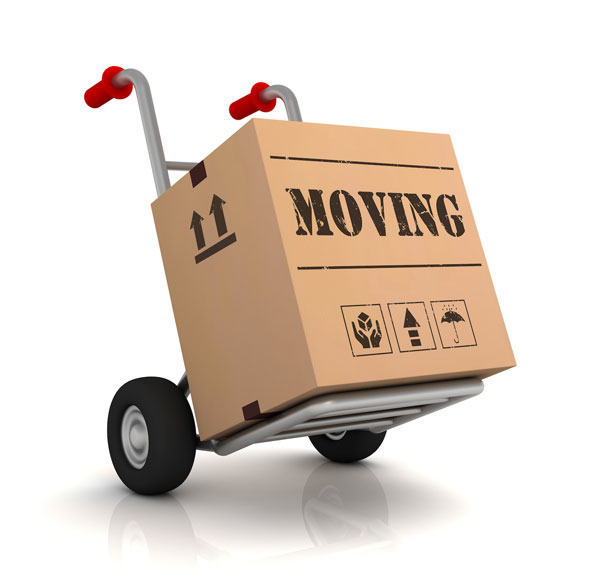 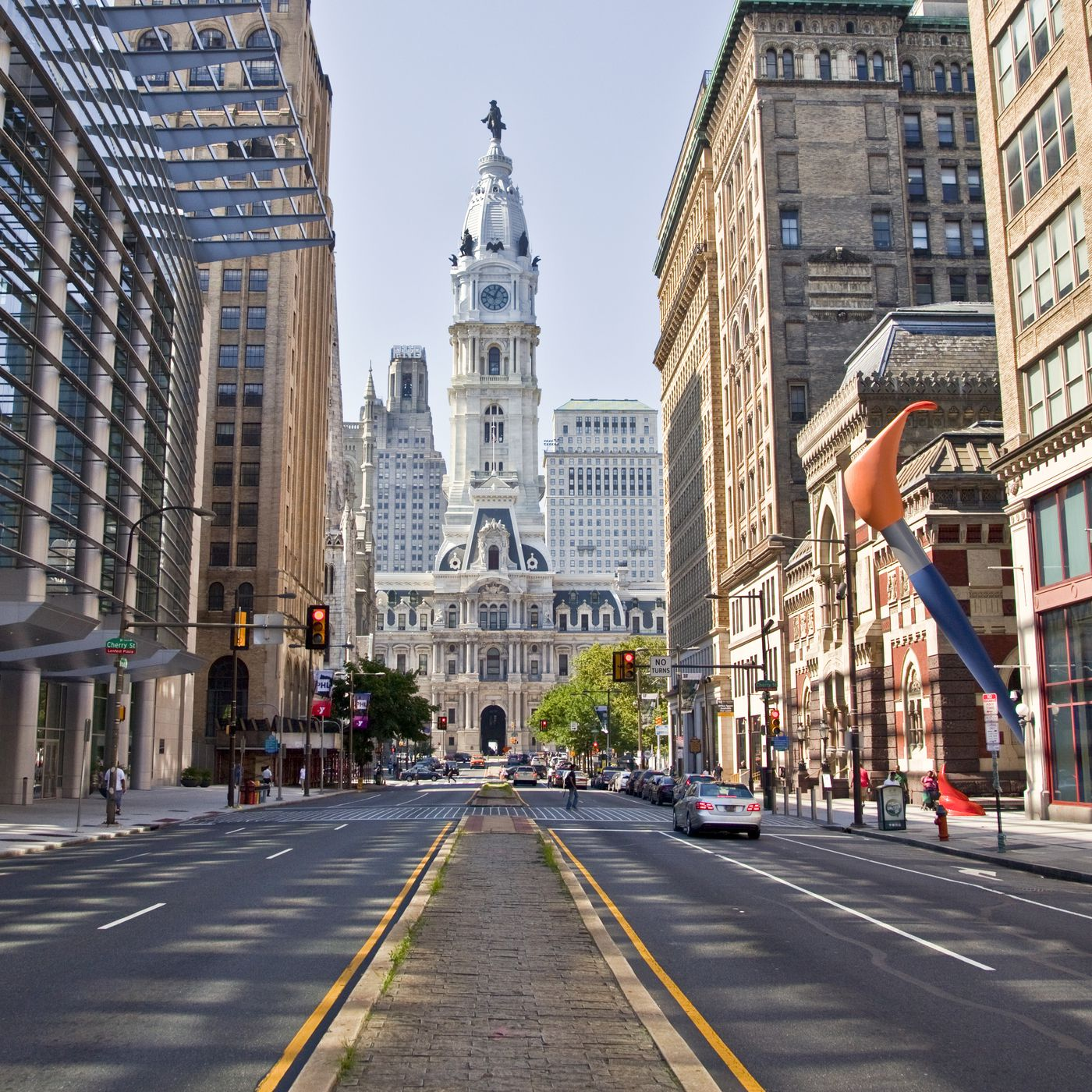 Next Week
Read Equidistant to The Many Lives of Nora Seed
Pages 190-216
Complete Worksheet A 
Complete Worksheet B 
Complete Crossword Puzzle 
Contact us with any questions :)